The Problem of Unconceived Alternatives
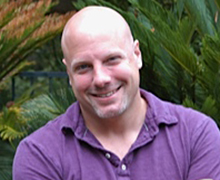 By Kyle Stanford

Presented by Brett Park
Overview
Review of Underdetermination
Eliminative Inferences
The Problem of Unconceived Alternatives
Objections
Gems
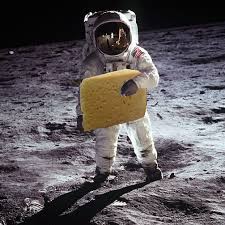 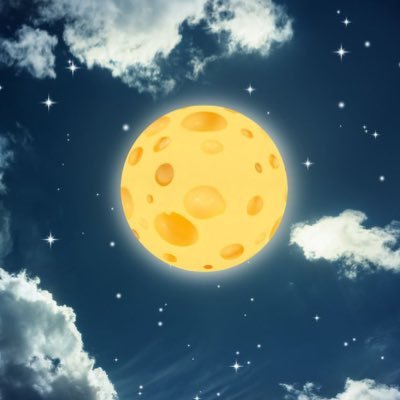 Underdetermination
[Speaker Notes: https://twitter.com/damoonischeese

https://www.facebook.com/AMoonMadeOfCheese/]
Eliminative Inferences (deductive)
E = Suzy goes to the store with $10 and spends all her money. The store only sells apples for $6 per bucket and cherries for $2 per bucket
H1 = Suzy bought 5 buckets of cherries
H2 = Suzy bought 1 bucket of apples and 2 buckets of cherries

(H1  H2) ⊨ E

Therefore, if Suzy bought apples, H2 must be true
Eliminative Inferences (abductive)
These tracks were made by a dog or a wolf.
No one has ever seen a wolf this far south.
Therefore, these tracks were made by a dog.
p. 29

The dog hypothesis offers the best explanation while not totally eliminating the wolf hypothesis
Since Duhem...
It has been assumed that most bodies of scientific evidence are entailed by an infinite (or absurdly large) number of hypotheses:

(H1  H2  H3  ...  Hn  ...) ⊨ E

Or, alternatively, (H1  H2  H3  ...  Hn  ...) are all well confirmed by E
Conceived/Unconceived Hypotheses
We have known that most bodies of scientific evidence are entailed by an infinite (or absurdly large) number of hypotheses:

(H1  H2  H3  ...  Hn  ...) ⊨ E
Conceived hypotheses
Unconceived Hypotheses
Should we worry?
Our set of unconceived hypotheses contain many non-serious contenders
Ex. Moon made of cheese and Descartes’ Demon

If we have reason to believe we have conceived of all the serious contenders, then we don’t need to worry

The history of science shows that we have rarely conceived of all the serious contenders

Further, there is no reason to believe we have gotten better at doing so
Historical Examples
“from elemental to early corpuscularian chemistry to Stahl’s phlogiston theory to Lavoisier’s oxygen chemistry to Daltonian atomic and contemporary chemistry 
from various versions of preformationism to epigenetic theories of embryology from the caloric theory of heat to later and ultimately contemporary thermodynamic theories
from effluvial theories of electricity and magnetism to theories of the electromagnetic ether and contemporary electromagnetism
from humoral imbalance to miasmatic to contagion and ultimately germ theories of disease 
from eighteenth century corpuscular theories of light to nineteenth century wave theories to the contemporary quantum mechanical conception 
from Darwin’s pangenesis theory of inheritance to Weismann’s germ-plasm theory to Mendelian and then contemporary molecular genetics 
from Cuvier’s theory of functionally integrated and necessarily static biological species and from Lamarck’s autogenesis to Darwin’s evolutionary theory”
p. 19-20
Stanford’s Argument
Science routinely uses eliminative inferences in theory choice
Historically, science has rarely been in a position where it has conceived of all the serious contenders needed for an eliminative inference
There is no reason to believe that current science is better at conceiving of all serious contenders
We should be skeptical of eliminative inferences which have not conceived of all the serious contenders
Thus, we should be skeptical of our current science (insofar as theories have relied on the above inferential pattern)
Objection 1: Global Skepticism
Objection: Stanfords’ skepticism about eliminative inferences leads to global skepticism

Reply: Not all our beliefs are eliminative, and not all types of eliminative inferences have fail to exhaust the space of serious contenders (ex. common-sense percepts and some scientific hypothesis)
Objection 2: Bayes to the Rescue!
Bayesian: Introduce a “catch-all” hypothesis which includes all the unconceived hypotheses

Reply: There is no way to assign a prior probability to the catch-all without question begging or being arbitrary
Objection 3: Self-refuting
Objection: The problem of unconceived alternatives is but one of many possible reading of the history of science. What if there are serious, unconceived alternatives to it?

Reply: Not all eliminative inferences are vulnerable to skepticism. Explanations of historical evidence do not exhibit the same problem with unconceived alternatives.
Gems
Simplicity of the idea highlights its originality
Explicitly opens new avenues of research (ex. when are eliminative inferences acceptable?)
Addresses obvious counterarguments